Financial Mathematics
Principal component analysis
1
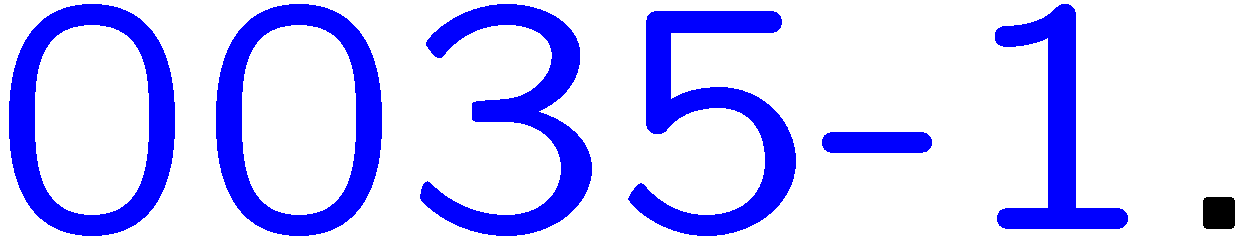 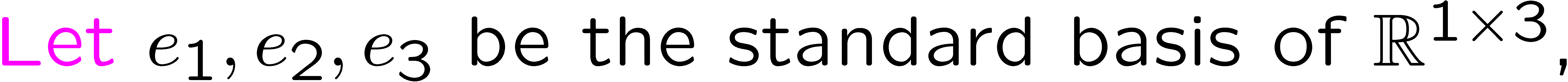 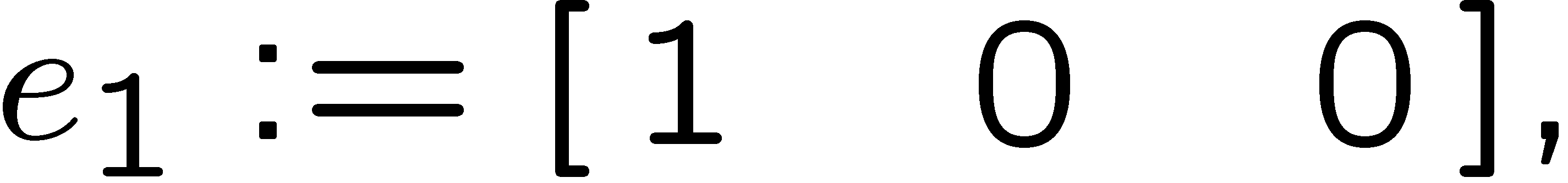 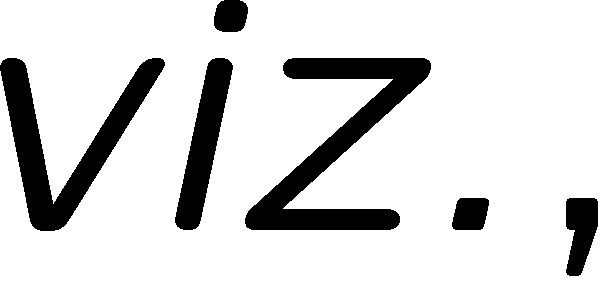 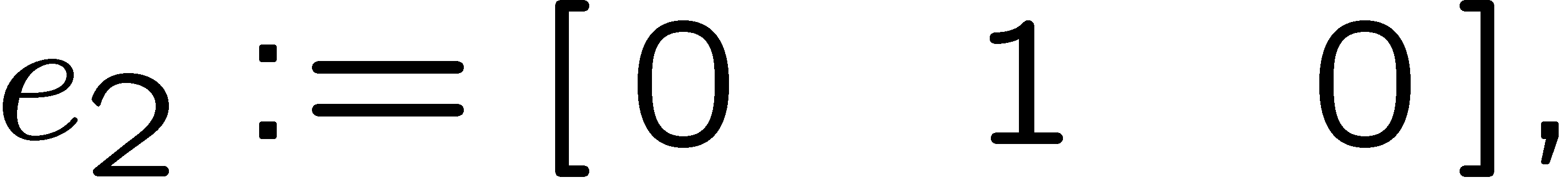 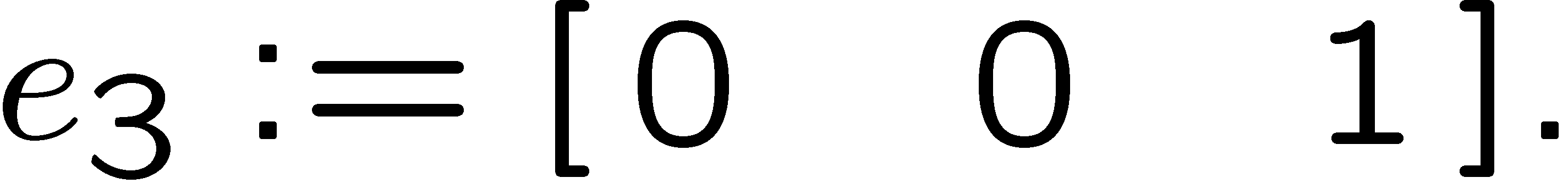 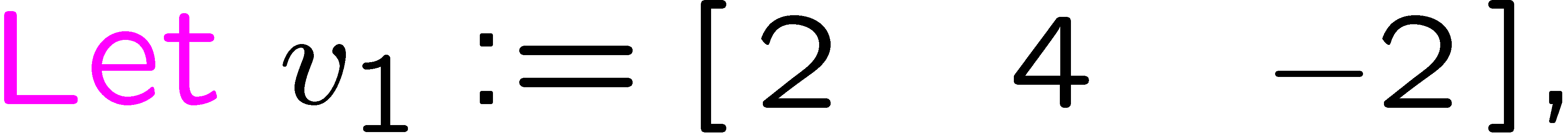 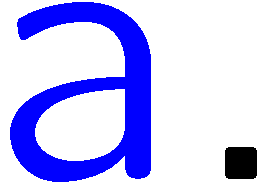 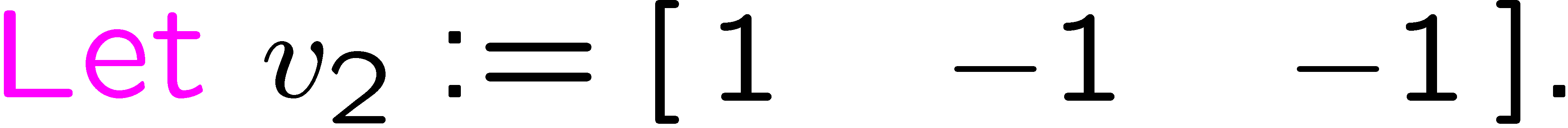 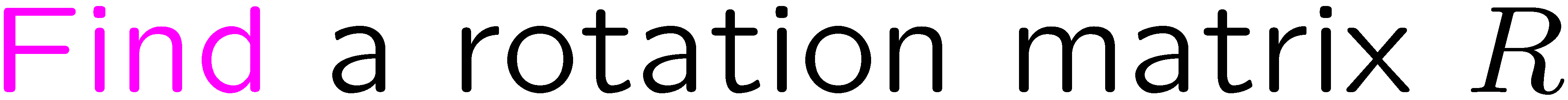 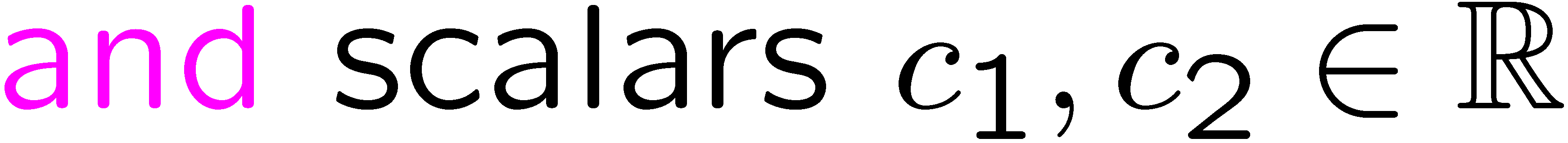 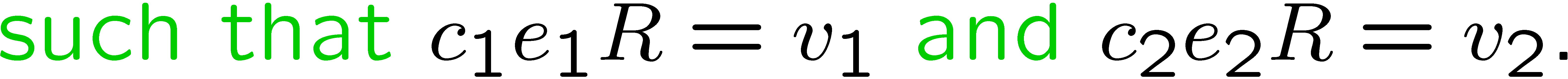 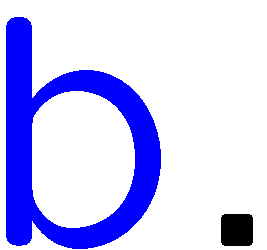 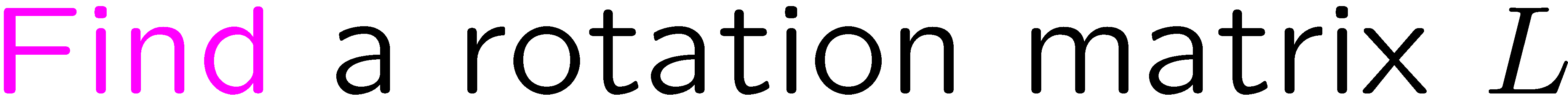 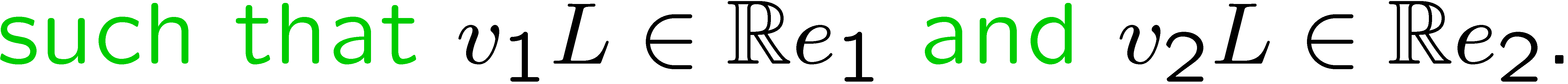 2
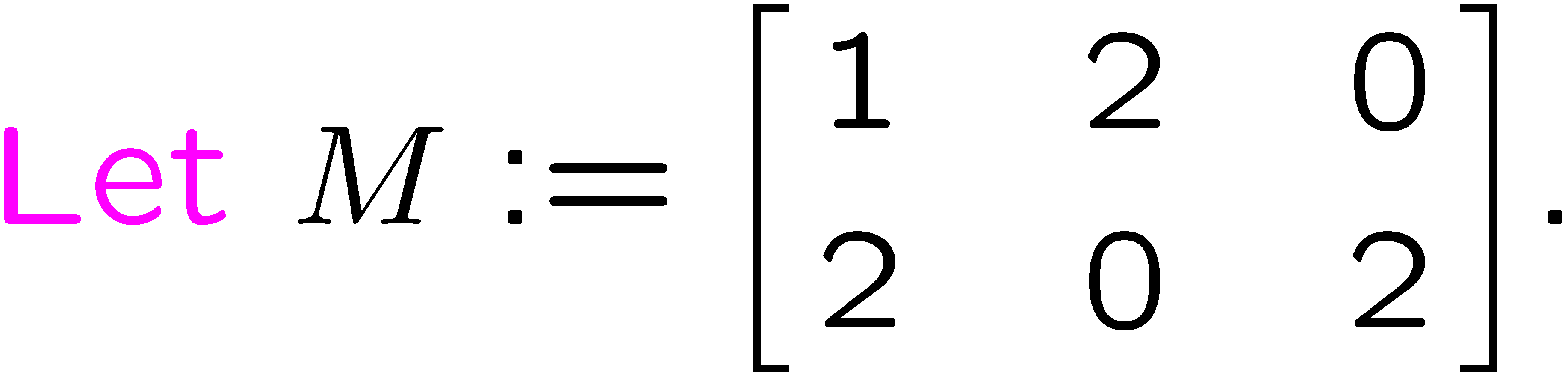 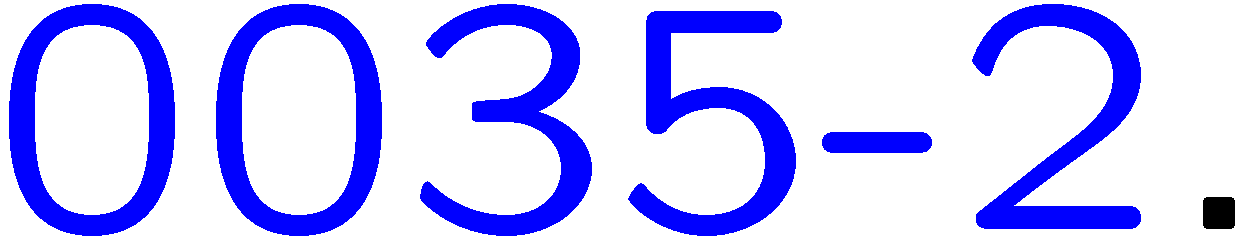 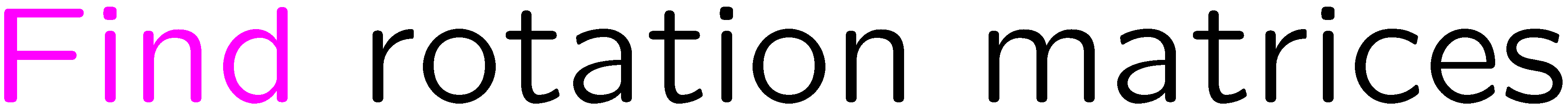 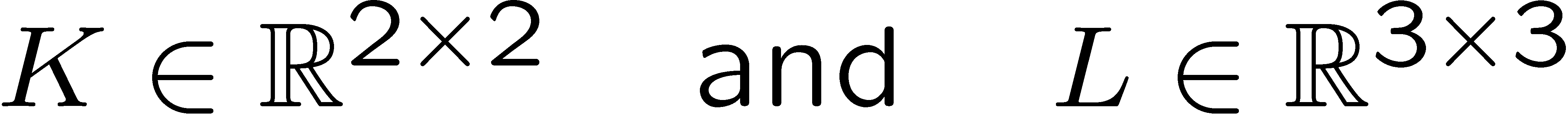 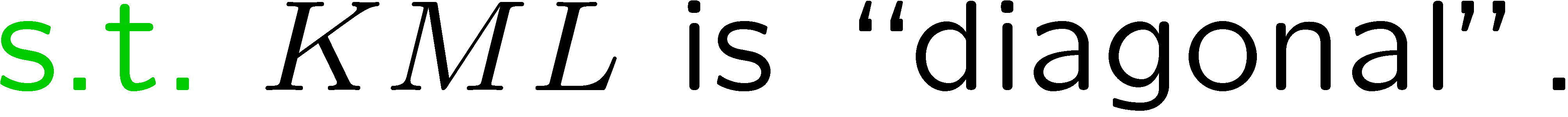 3